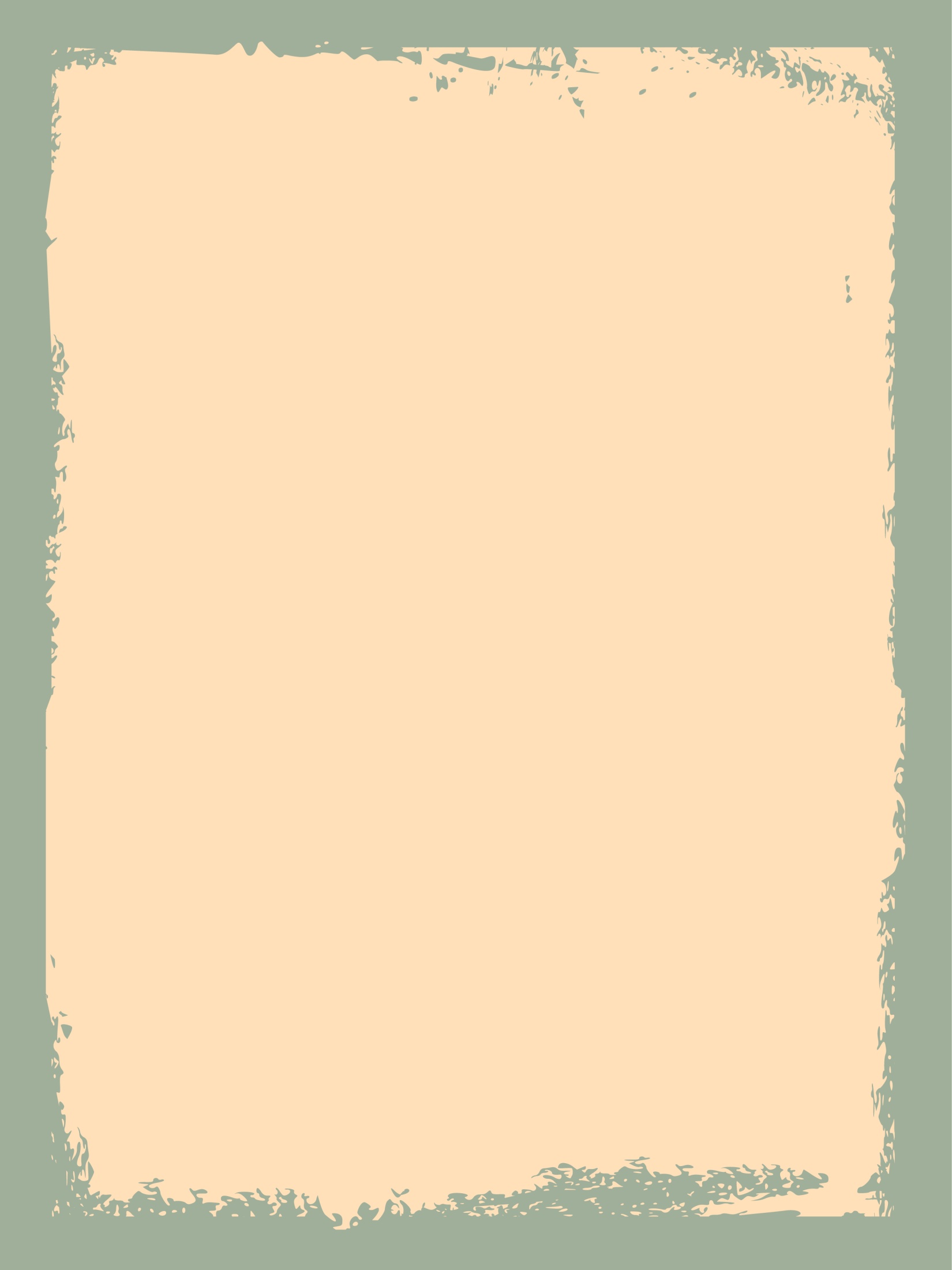 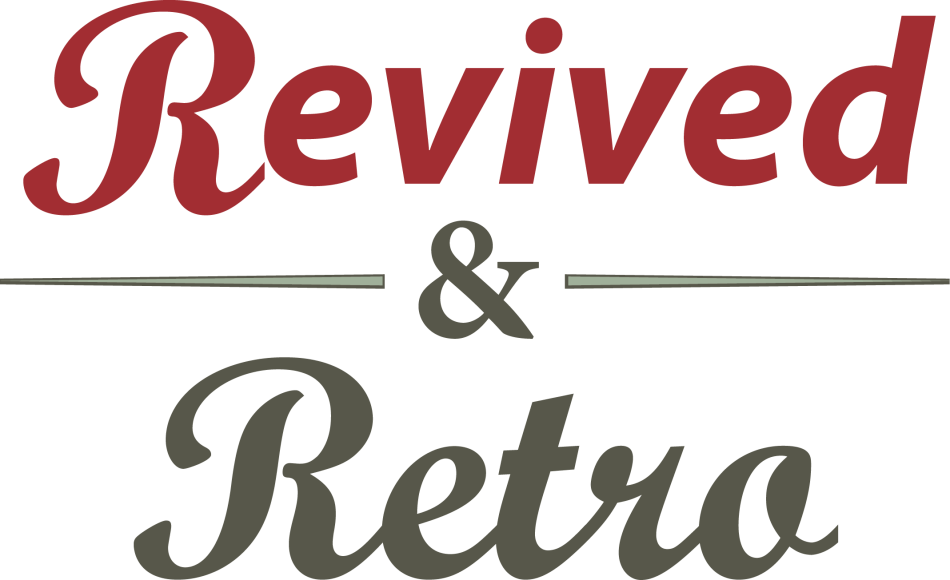 Dave Corboy   
 087 0546224
info@revivedandretro.ie
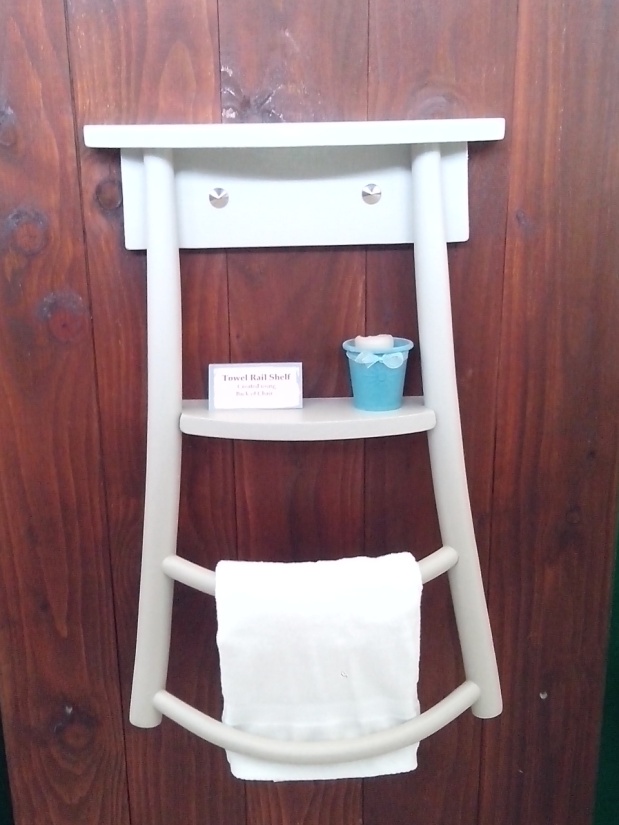 Bespoke Upcycling 
   Sales & Commissions
Training & Workshops
www.revivedandretro.ie
Towel rail made from re-purposed chair
www.revivedandretro.ie
www.revivedandretro.ie
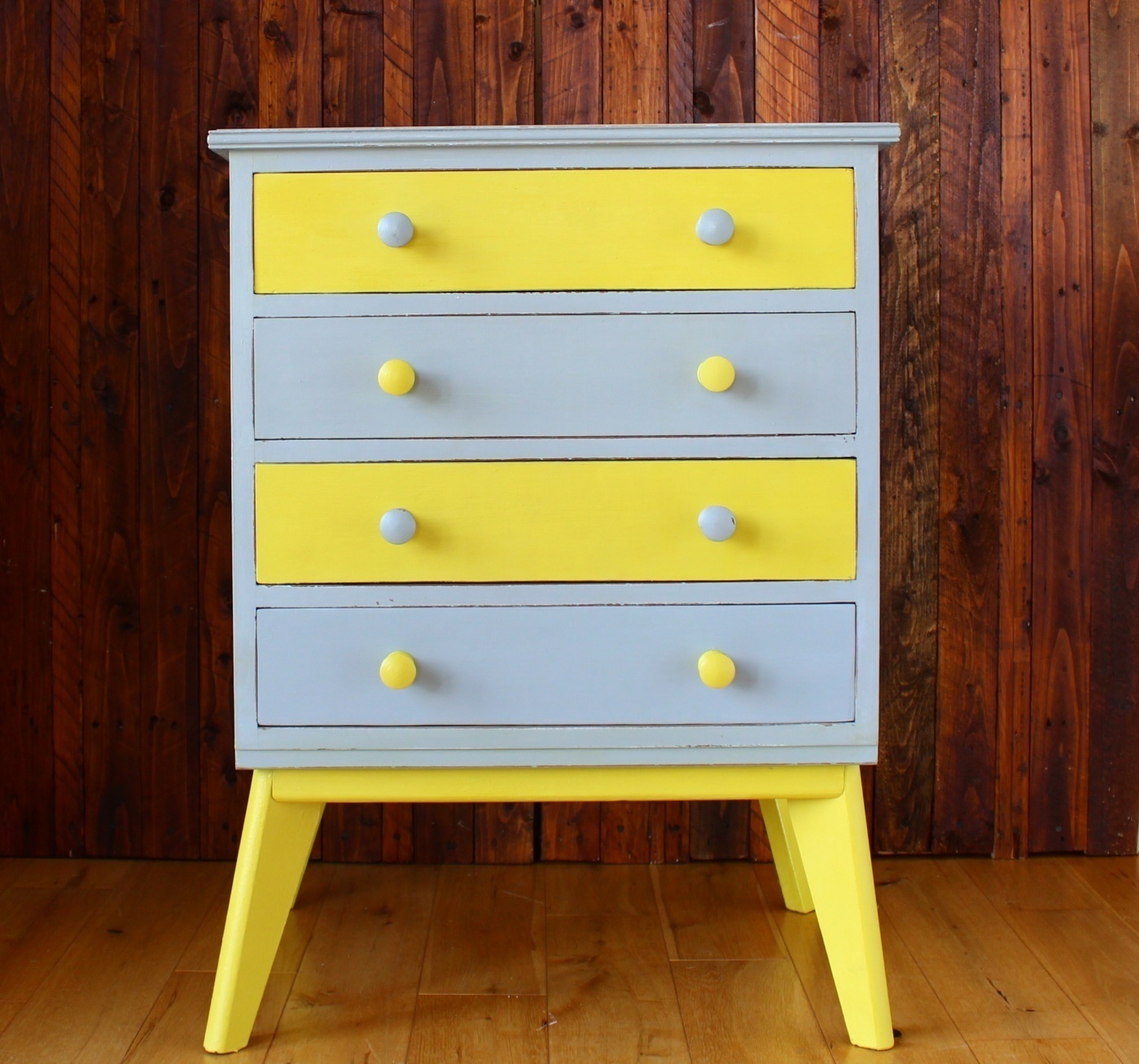 www.revivedandretro.ie
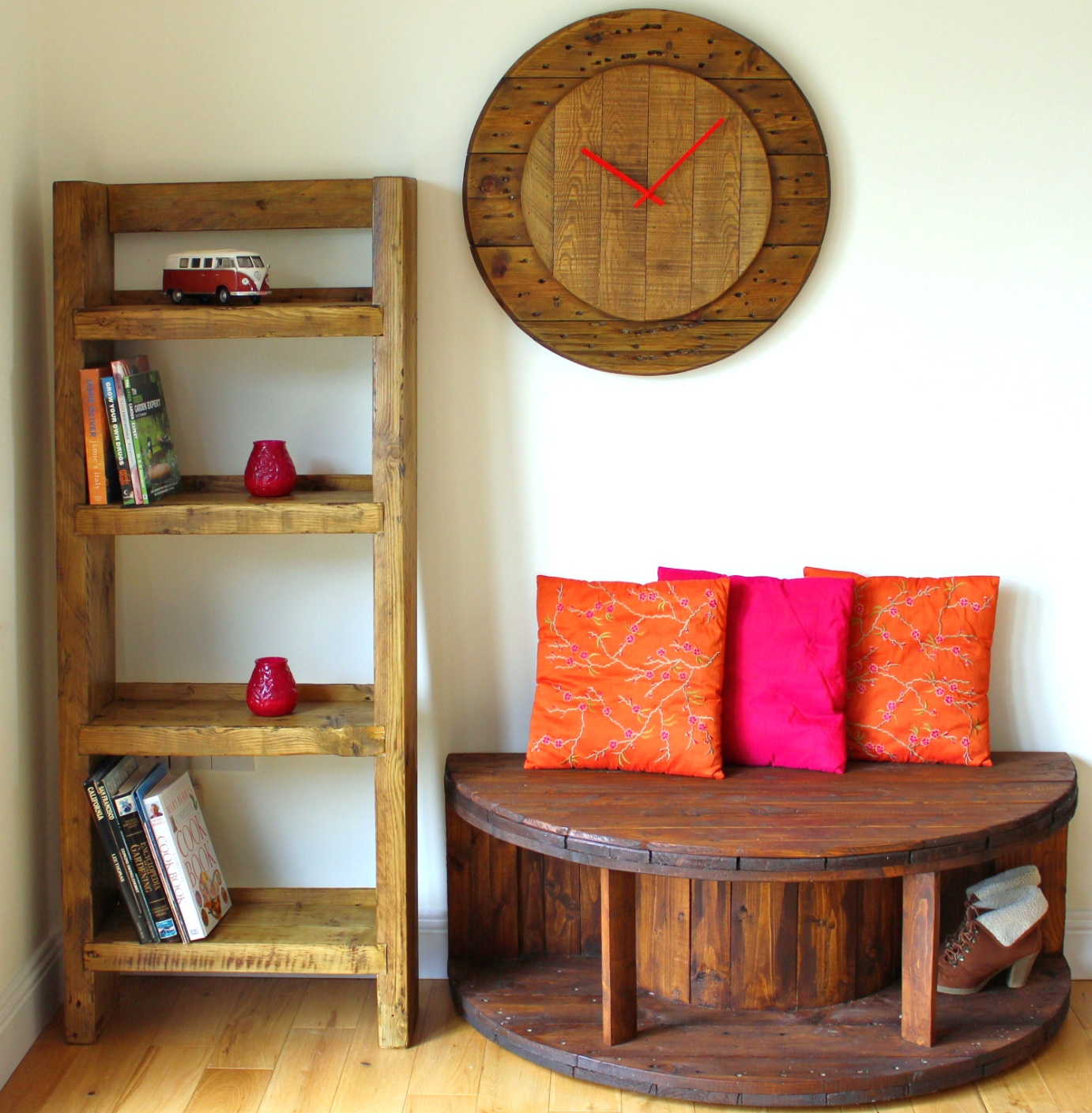 www.revivedandretro.ie
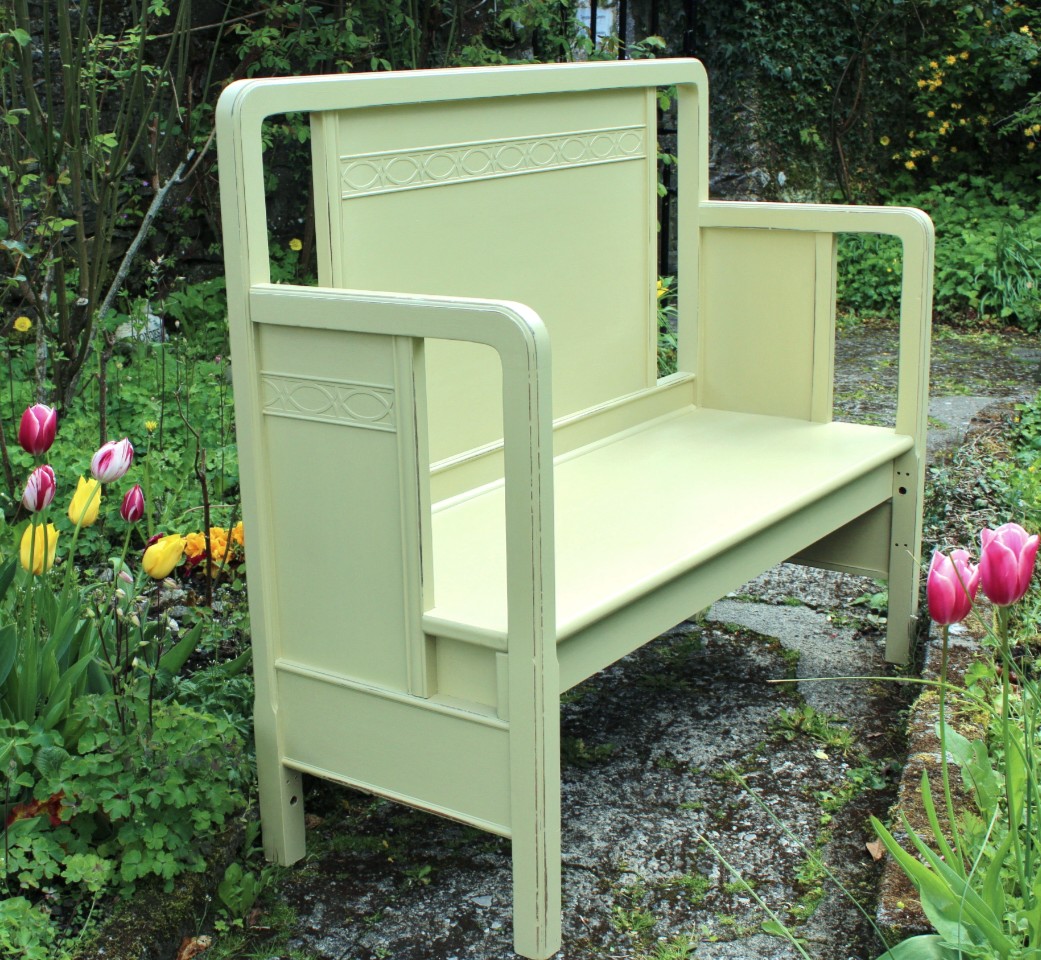 www.revivedandretro.ie
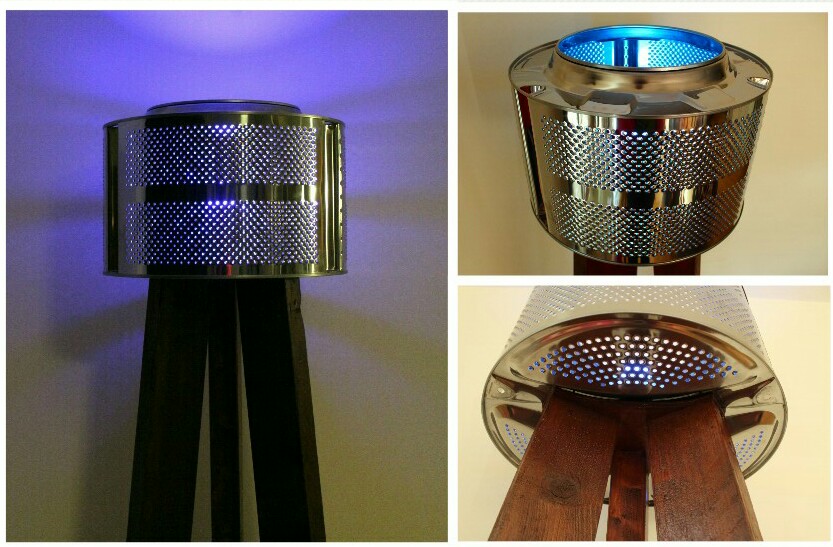 www.revivedandretro.ie